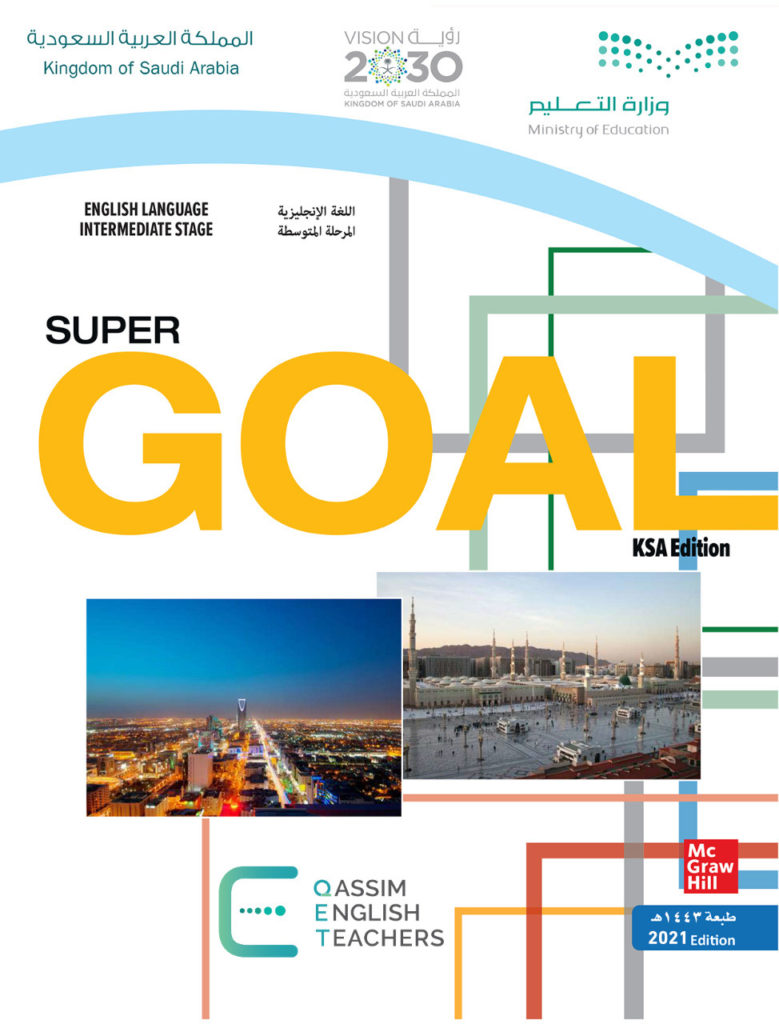 Unit 12
Culture Shock
Lesson 7
Forms, meaning & Functions
بسم الله الرحمن الرحيم
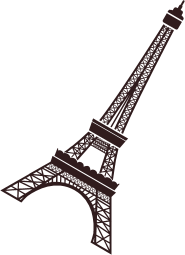 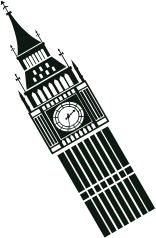 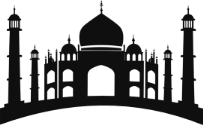 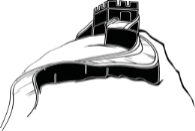 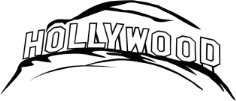 Day:
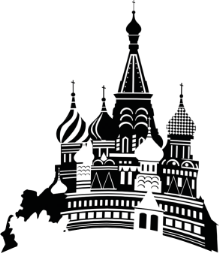 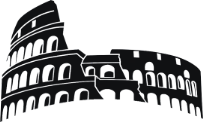 Date:
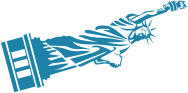 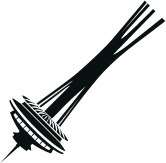 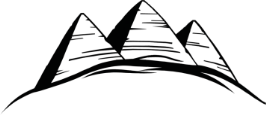 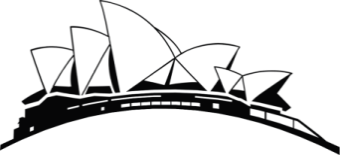 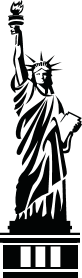 Learning Objectives
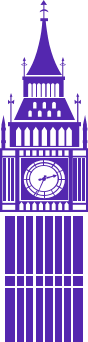 Use past perfect correctly
Use time expressions with past perfect correctly
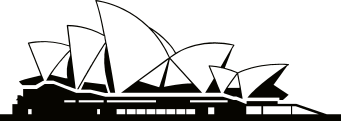 Make negative sentences in the past perfect .
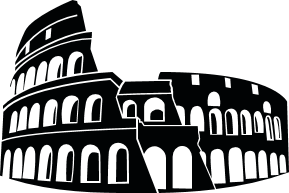 Differentiate between the different cases of the past perfect
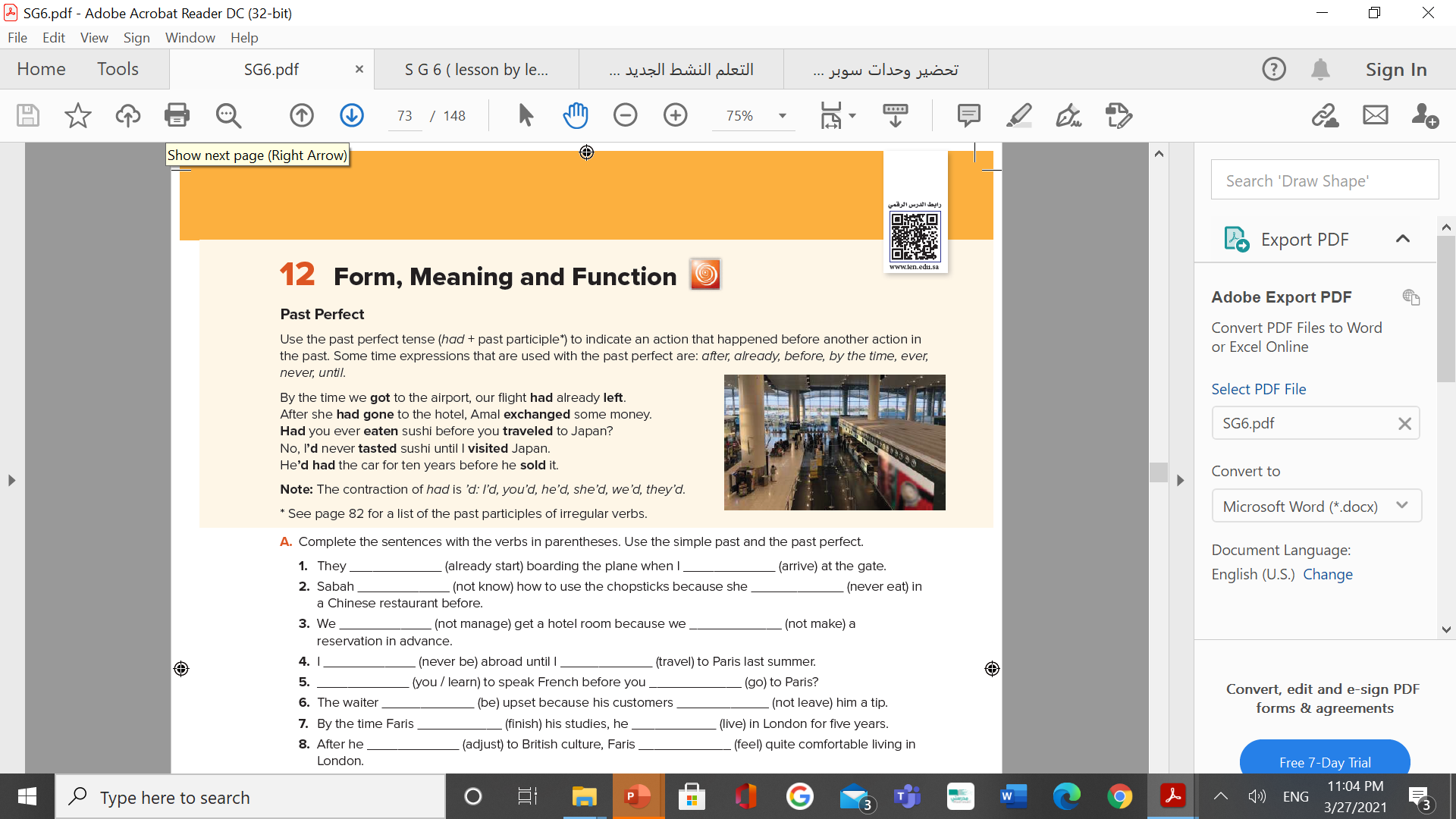 Page 133
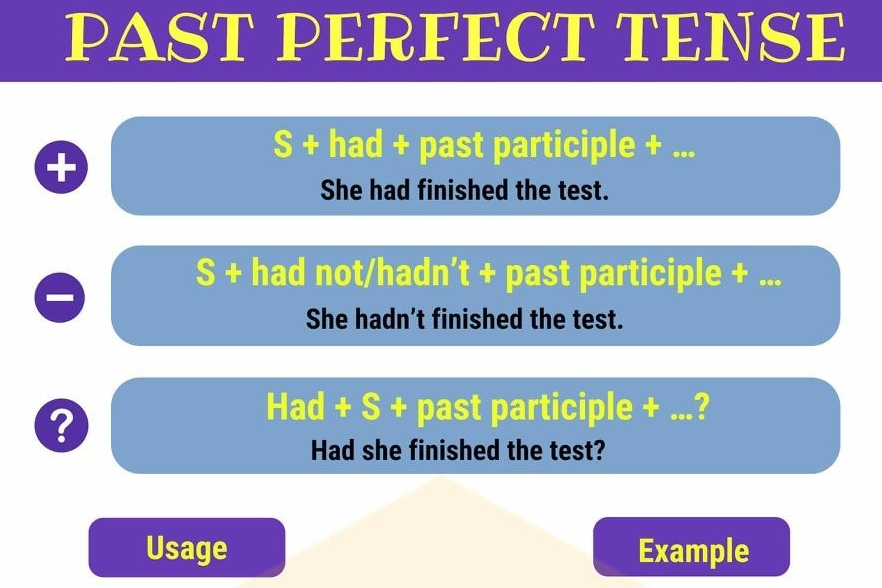 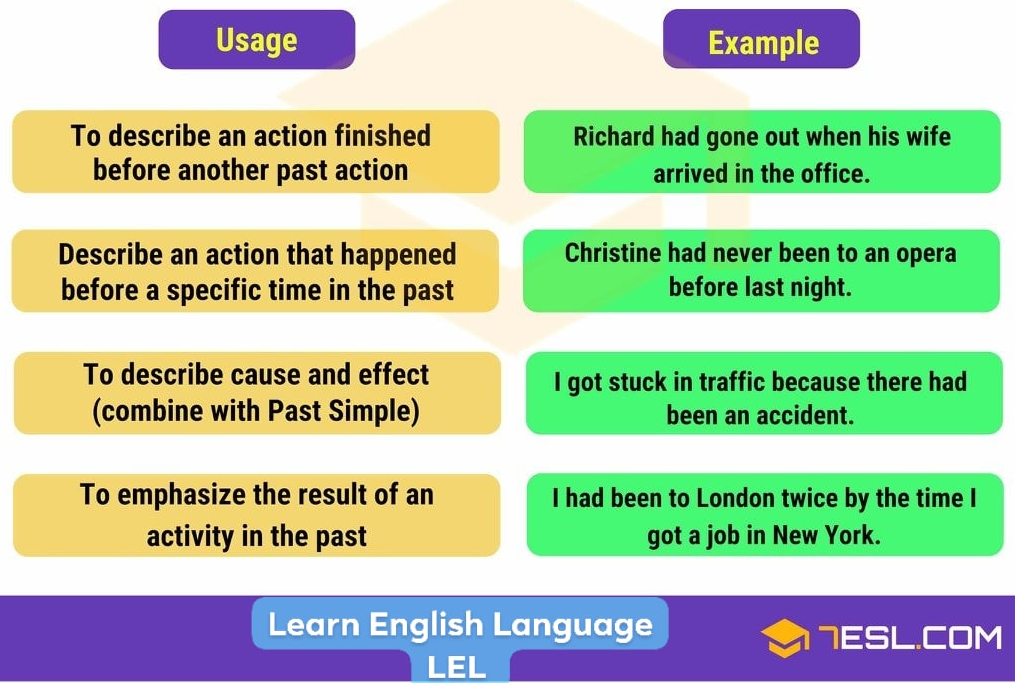 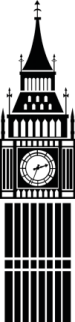 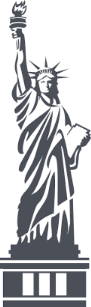 Practice
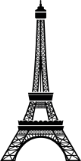 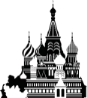 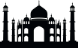 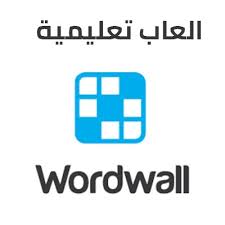 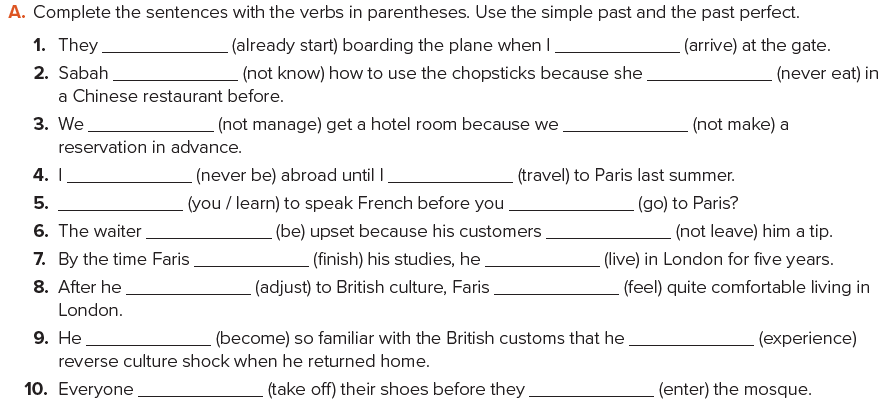 had already started
arrived
had never eaten
didn’t know
didn’t manage
hadn’t made
had never been
traveled
Had you learned
went
hadn’t left
was
had lived
finished
had adjusted
felt
had become
experienced
Page 133
entered
had taken
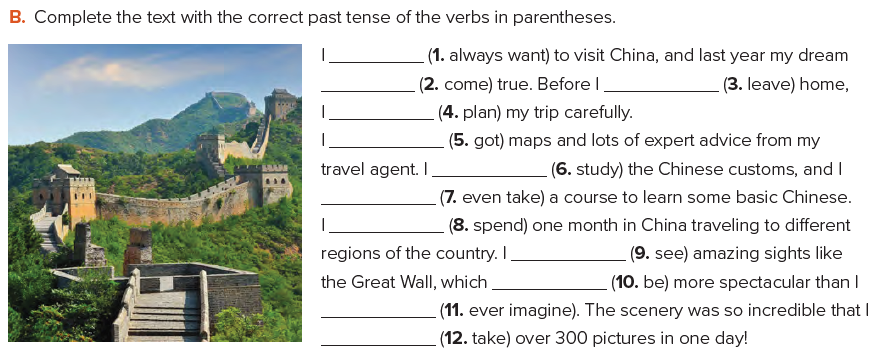 had always wanted
came
left
had planned
had gotten
had studied
had even taken
spent
saw
was
had ever imagined
Page 133
took
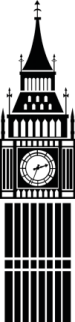 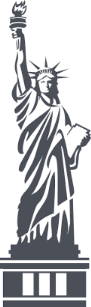 Home Work
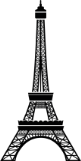 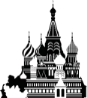 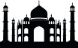